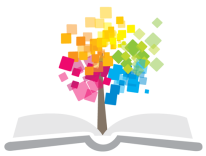 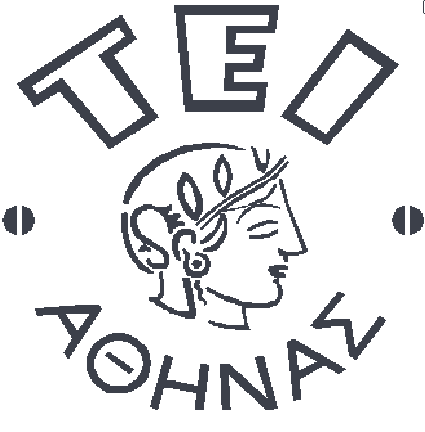 Ανοικτά Ακαδημαϊκά Μαθήματα στο ΤΕΙ Αθήνας
Ιατρική Απεικόνιση ΙΙΙ (Θ)
Ενότητα 4: Αξονική Τομογραφία Καρδιάς
Γεωργία Οικονόμου, Αναπληρώτρια Καθηγήτρια
Τμήμα Ραδιολογίας - Ακτινολογίας
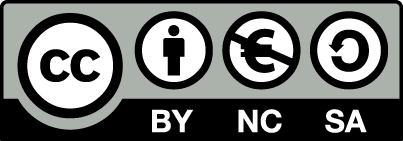 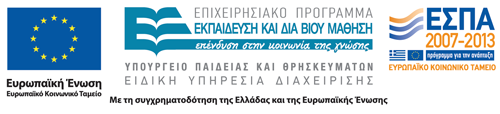 Απαιτήσεις CT καρδιάς
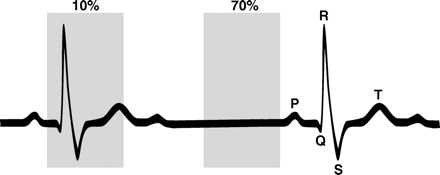 Υψηλή χωρική διακριτική ικανότητα
Υψηλή χρονική διακριτική ικανότητα
Ογκομετρική απεικόνιση
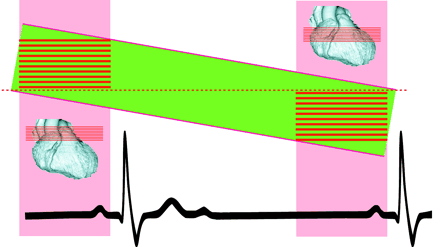 av.conferencearchives.com
1
Τεχνική
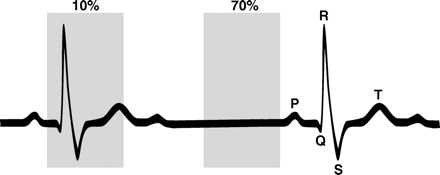 Συγχρονισμός με ΗΚΓ
Αναδρομικός προοπτικός
Ρυθμός καρδιάς 
Αρρυθμία

Ήρεμο περιβάλλον 
Φαρμακευτική προετοιμασία
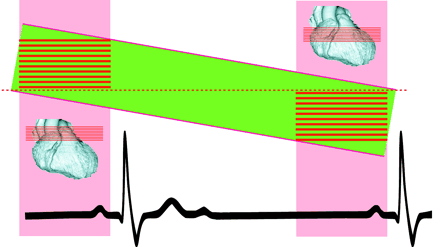 av.conferencearchives.com
2
Τεχνική
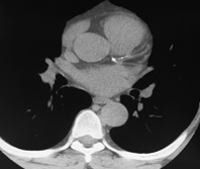 Calcium scoring
Ο βαθμός ασβέστωσης των αγείων σχετίζεται με το ενδεχόμενο σημαντικών στενώσεων
Δυσκολεύει τη μελέτη του αυλού
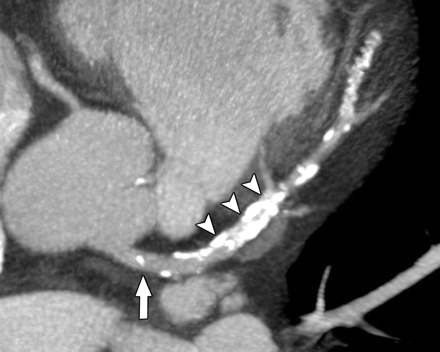 3
av.conferencearchives.com
Τεχνική σάρωσης
Λεπτές τομές – ισοτροπική απεικόνιση
Μικρό pitch (0,2- 0,5)
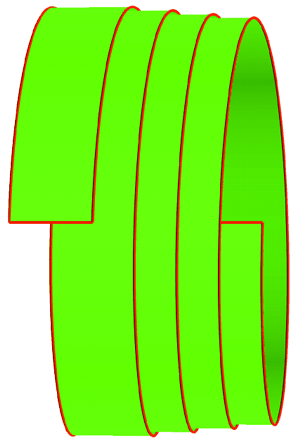 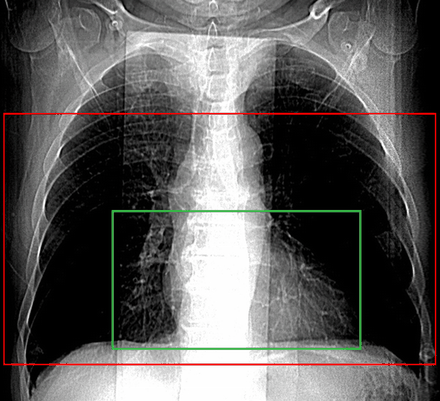 4
av.conferencearchives.com
Όγκος σκιαγραφικού και ρυθμός έγχυσης
100-150ml 370-400mgI/ml
4-5ml/sec
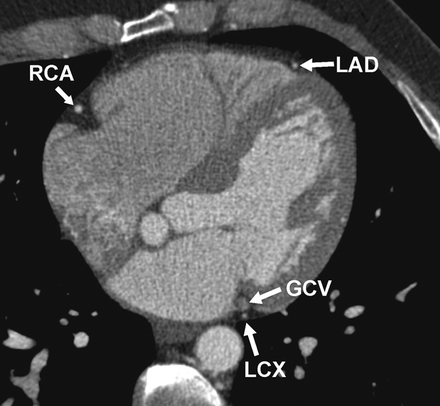 av.conferencearchives.com
5
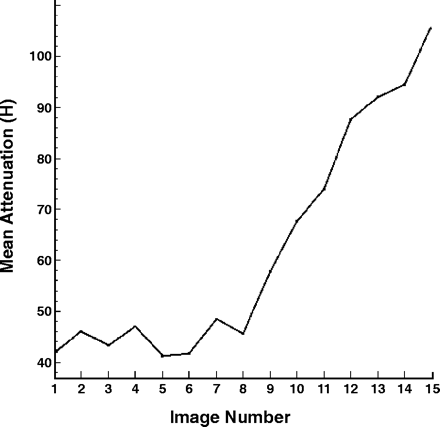 Συγχρονισμός έγχυσης
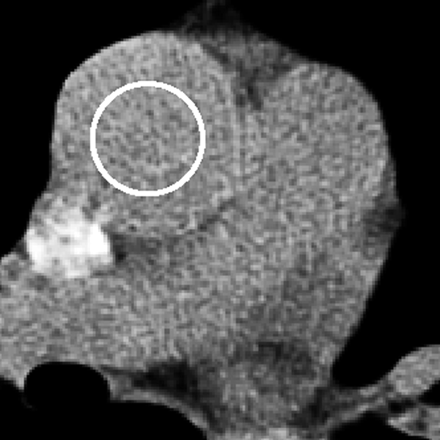 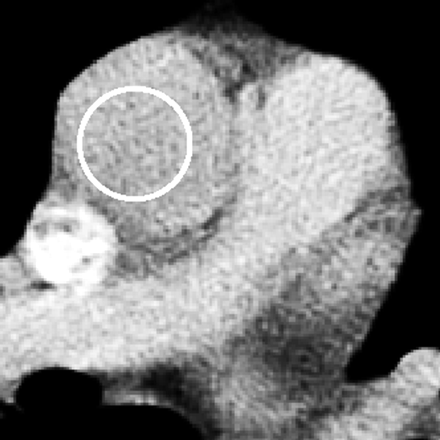 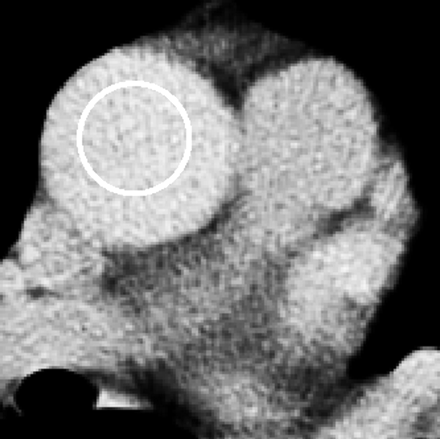 10΄΄
20΄΄
Threshold = 100-150HU
6
30΄΄
av.conferencearchives.com
Δεξιά στεφανιαία αρτηρία
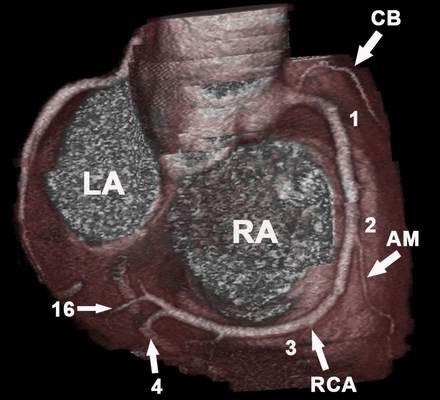 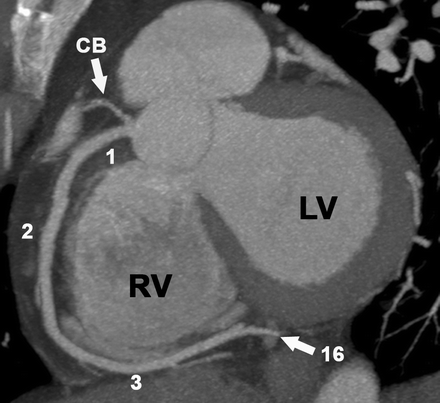 av.conferencearchives.com
7
Αριστερή στεφανιαία αρτηρία
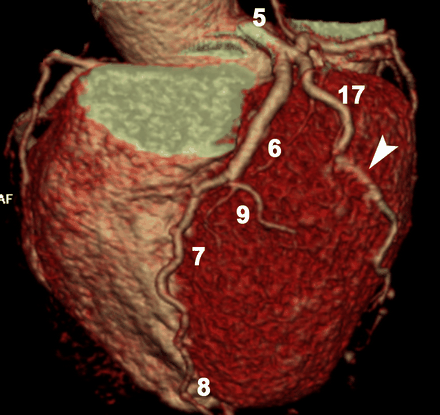 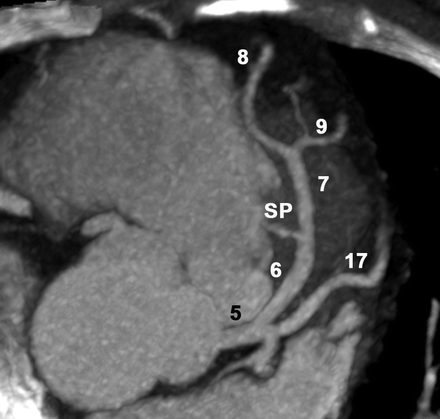 av.conferencearchives.com
8
Άξονες της καρδιάς 1/4
short-axis view
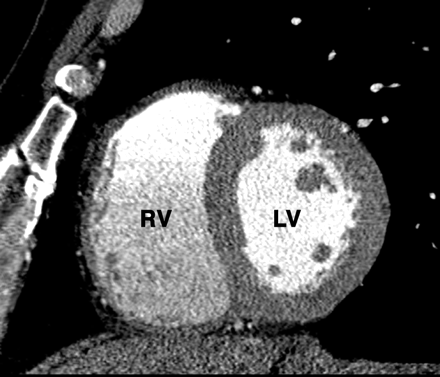 9
av.conferencearchives.com
Άξονες της καρδιάς 2/4
long-axis two-chamber view
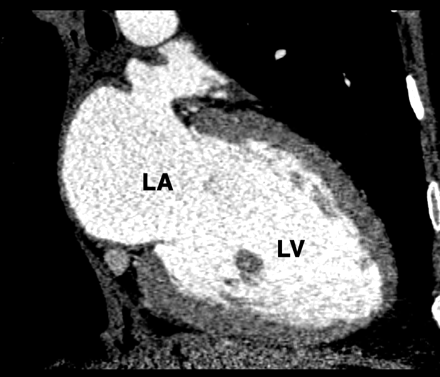 10
av.conferencearchives.com
Άξονες της καρδιάς 3/4
long-axis three-chamber view
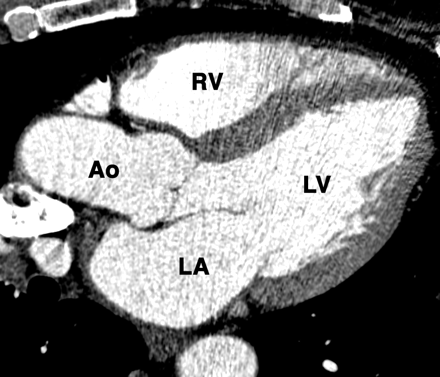 11
av.conferencearchives.com
Άξονες της καρδιάς 4/4
long-axis four-chamber view
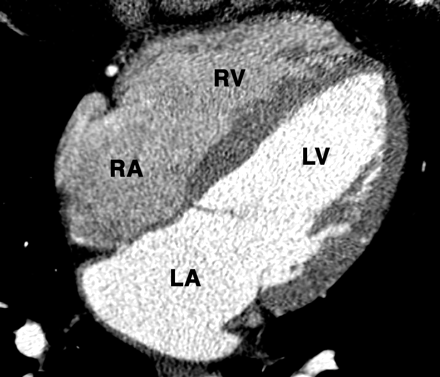 12
av.conferencearchives.com
Ανακατασκευή εικόνας 1/2
Field of view ανακατασκευής
Ανάδειξη εικόνας σε μικρότερο πεδίο από το FOV της
Προσφέρει στην ανάδειξη των ορίων των δομών λεπτομέρεια που δεν μπορεί να δωθεί από την μεγεθυνση
Αυξάνεται η χωρική διακριτική ικανότητα (περισσότερα pixels ανά μονάδα επιφανείας 
Πάχος τομής ανακατασκευής
Λεπτότερες τομές αυξάνουν τη χωρική διακριτική ικανότητα
Παχύτερες τομές μειώνουν το θόρυβο σε σχέση με το σήμα (χρήσιμες σε παχείς ασθενείς)
13
Ανακατασκευή εικόνας 2/2
Φίλτρα ανακατασκευής 
Αυξάνουν τις διαφορές πυκνότητας 
Sharp vs smooth
Βελτιώνουν την ανάδειξη ασβεστώσεων και stent
14
Field of view ανακατασκευής
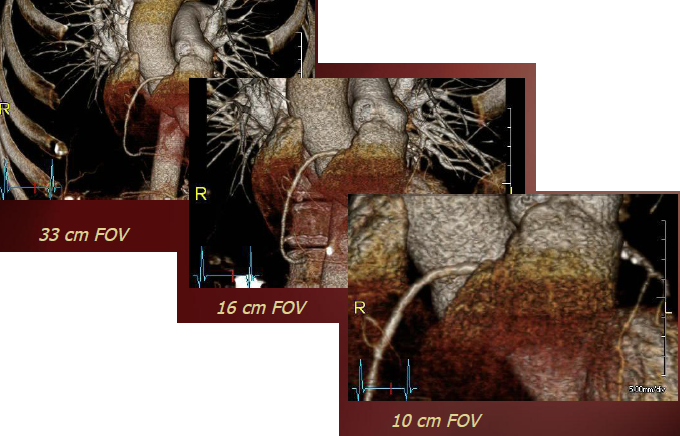 15
av.conferencearchives.com
Χωρική διακριτική ικανότητα
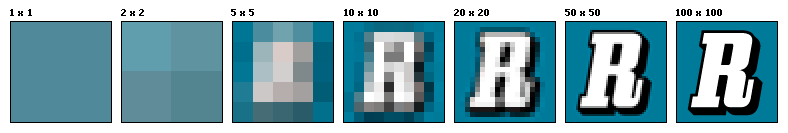 “Resolution illustration”, από Cfalonso~commonswiki διαθέσιμο ως κοινό κτήμα
16
Φιλτρα ανακατασκευής
Μετατροπή των αριθμητικών δεδομένων σε ερμηνεύσιμη μορφή
Φίλτρα ανακατασκευής/ περιέλιξης (Reconstruction/Convolution Filters) 
Εφαρμογή μαθηματικών εξισώσεων στα πρωτογενή δεδομένα
Βελτιστοποίηση της χωρικής και της αντιθετικής διακριτικής ικανότητας
Περιοχές υψηλής αντίθεσης “Sharp” (stents ή ασβέστιο)
Περιοχές χαμηλής αντίθεση “Soft” (μη αποτιτανωμένη αθηρωματική πλάκα)
Πολλαπλές ανακατασκευές με διαφορετικά φίλτρα στον ίδιο ασθενή
17
Φίλτρα ανασύνθεσης
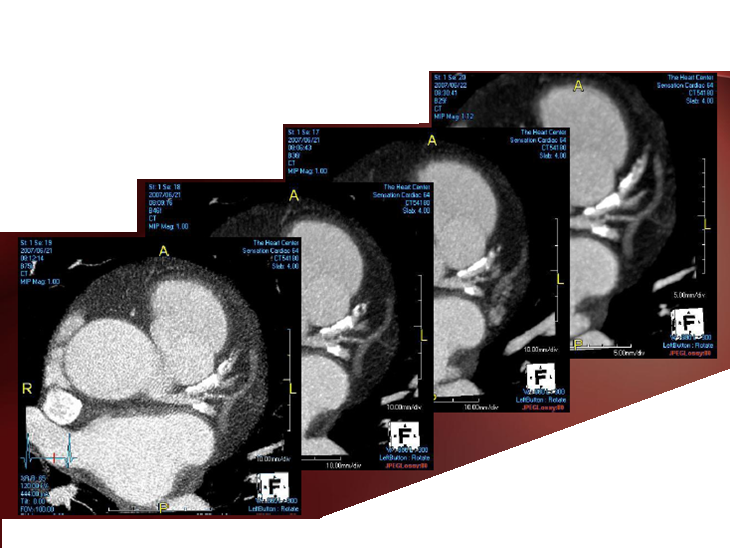 Μαλακό
Σκληρό
18
Σωστή επιλογή του κύκλου ανακατασκευής
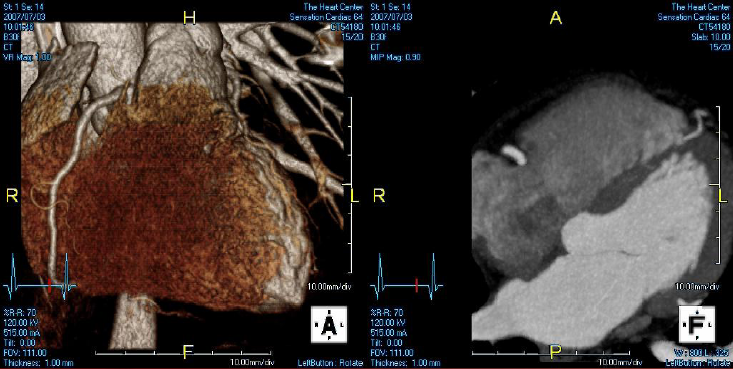 19
av.conferencearchives.com
Σωστή επιλογή του κύκλου ανακατασκευής
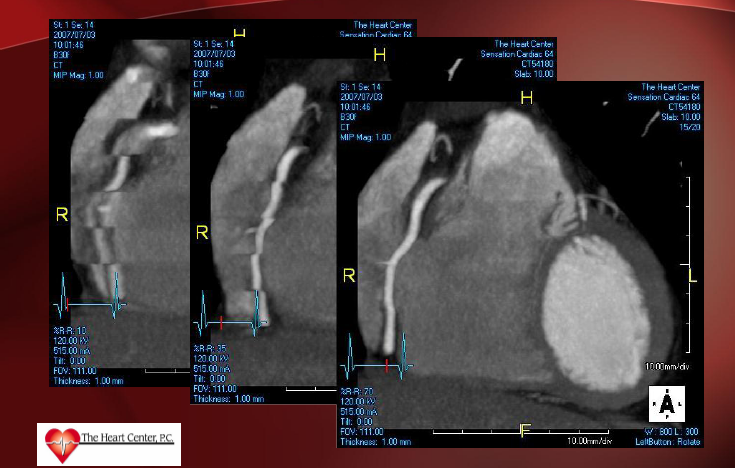 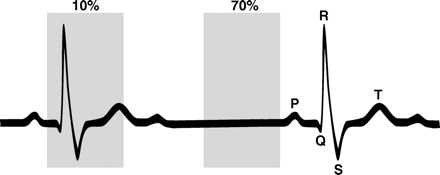 20
WW – WC για ανάδειξη ασβεστίου
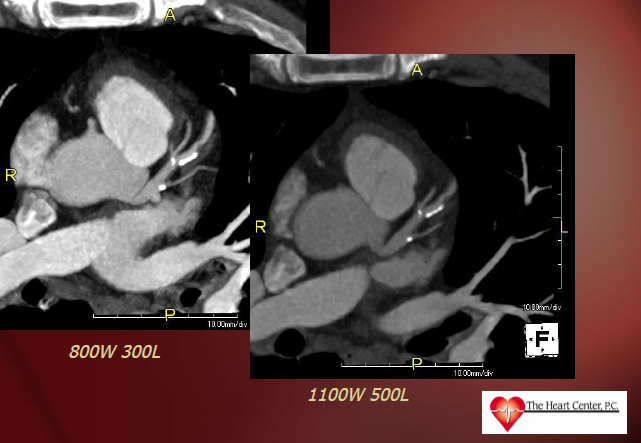 21
WW – WC για ανάδειξη stent
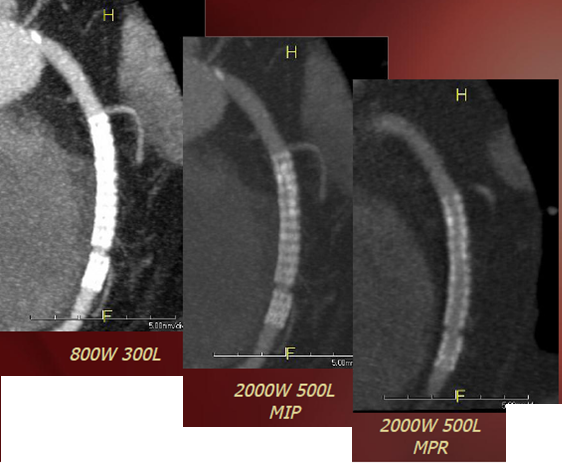 22
av.conferencearchives.com
Τεχνικές απόδοσης όγκου για CTA
Πολυεπίπεδες ανασυνθέσεις
Δημιουργία εικόνων σε πολλαπλά επίπεδα
Maximum Intensity Projection (MIP)
Επιλογή των voxels με την υψηλότερη πυκνότητα από τον όγκο των δεδομένων 
Βέλτιστη αναδειξη της διαδρομής των αγγείων
Περιορίζεται από την περιβάλλουσα πυκνότητα (ασβέστιο ή μέταλο)
Three Dimensional Volume Rendering (3DVR)
Ακριβής απόδοση των χωρικών σχέσεων των ανατομικών δομών
23
MPR vs MIP
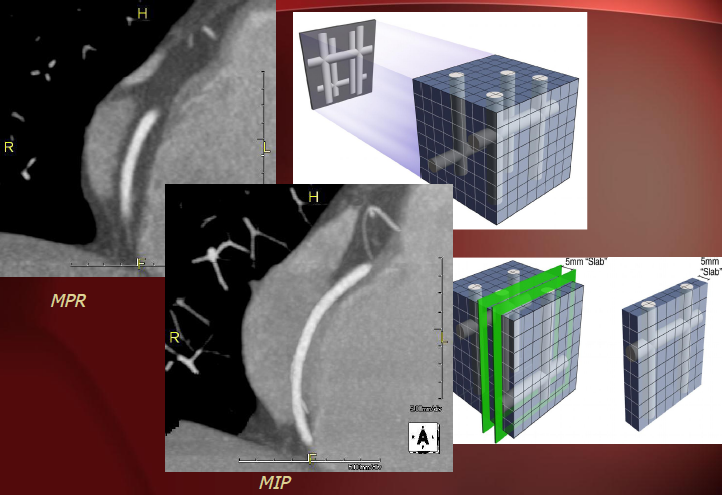 24
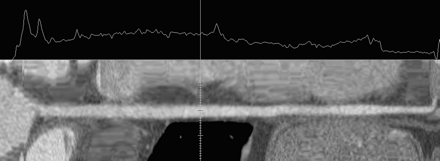 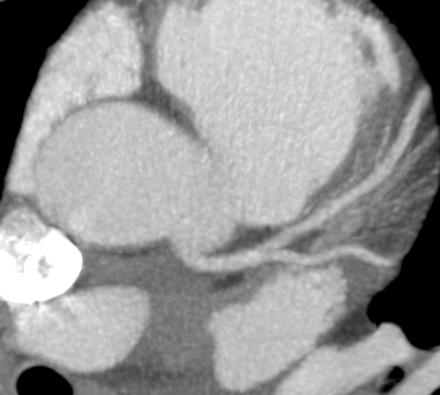 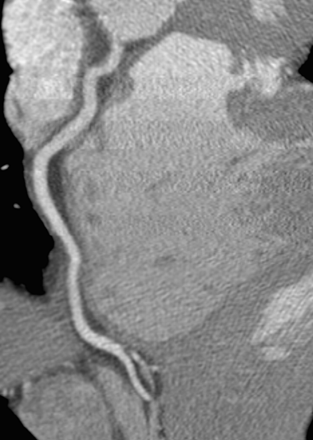 25
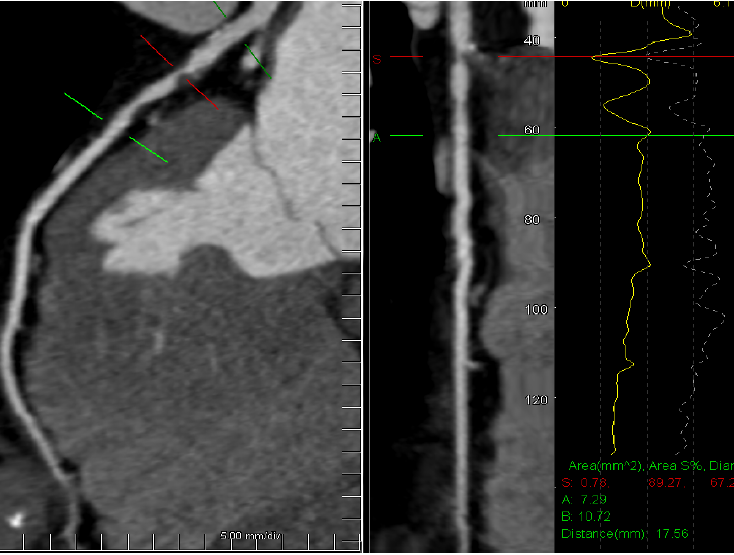 26
Κυρτές ανασυνθέσεις - cMPR
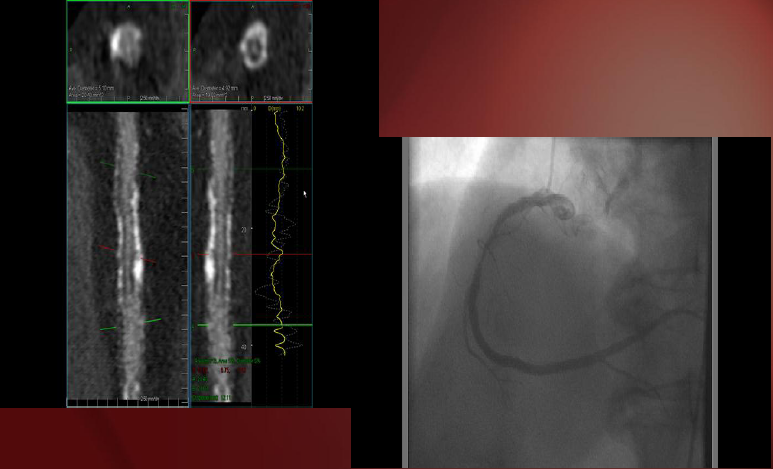 av.conferencearchives.com
27
Ανάδειξη συγγενών ανωμαλιών 3D-VR
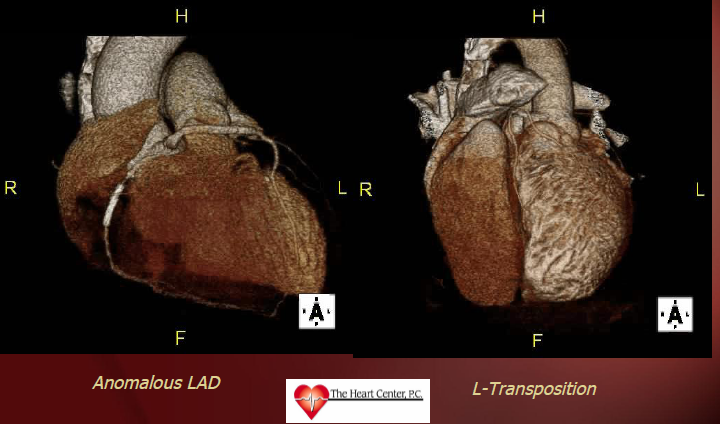 Anomalous LAD
L-Transposition
28
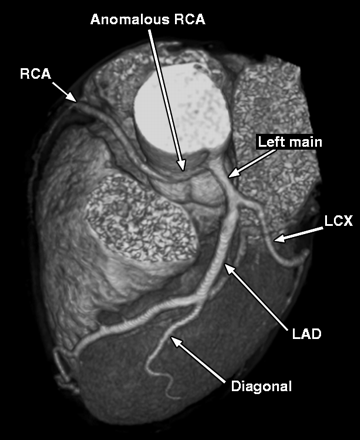 29
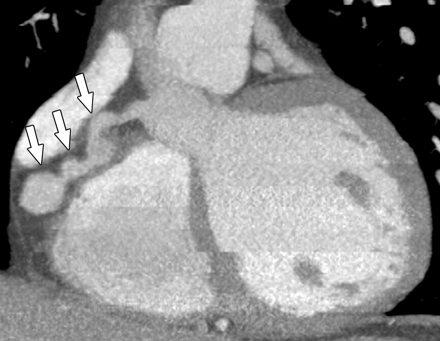 30
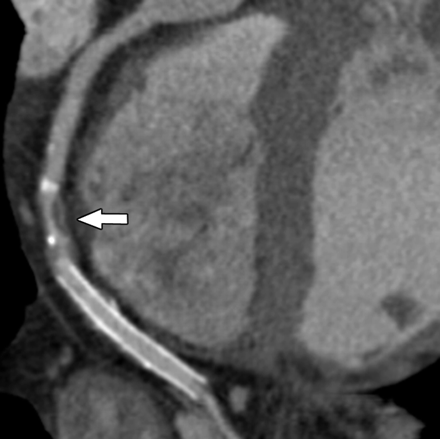 31
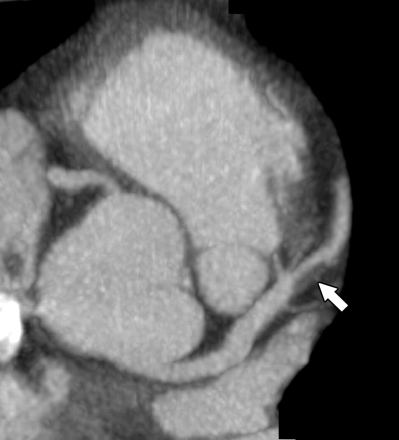 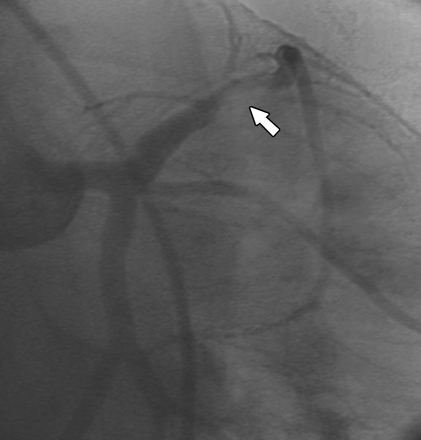 32
Ανατομία πνευμονικών αρτηριών
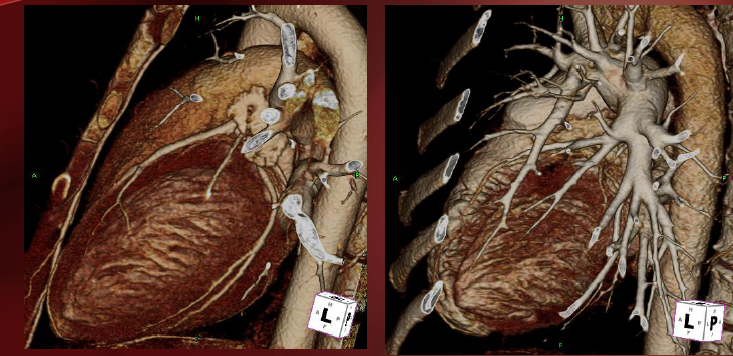 av.conferencearchives.com
33
Συνδυασμός ανακατασκευής και μετεπεξεργασίας εικόνας
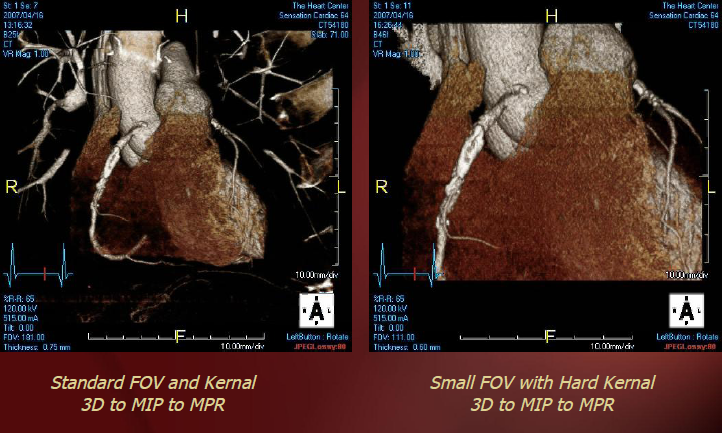 Κανονικό πεδίο ανακατασκευής και φίλτρο standard
Μικρό πεδίο ανακατασκευής και φίλτρο υψηλής ευκρίνειας
34
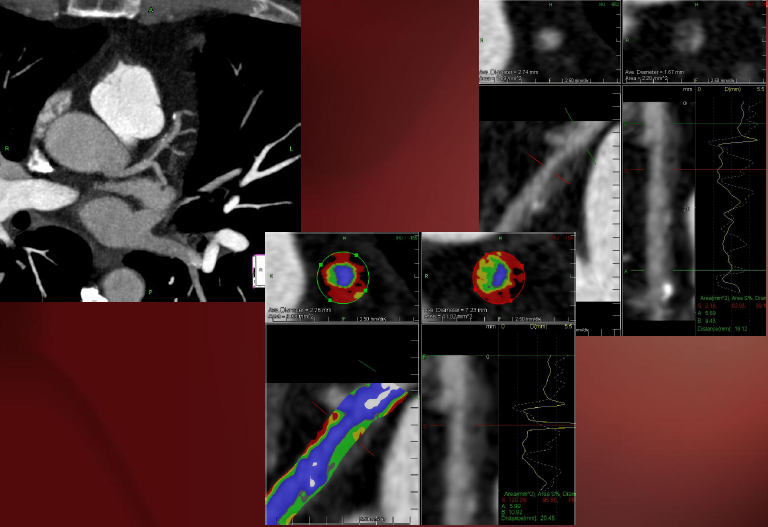 av.conferencearchives.com
35
Μελέτη καρδιακής λειτουργίας
Όγκος και μάζα καρδιακού μυός
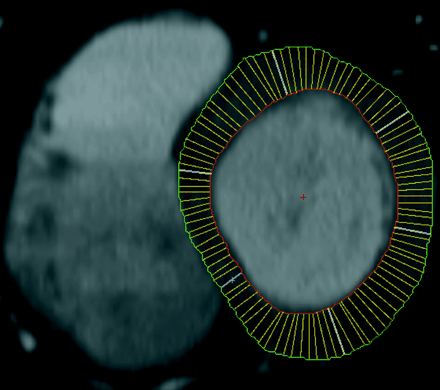 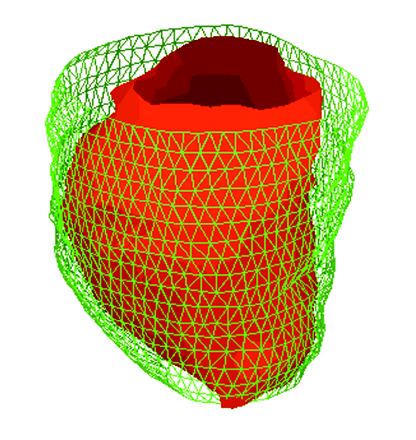 36
Μελέτη λειτουργίας της αριστεράς κοιλίας
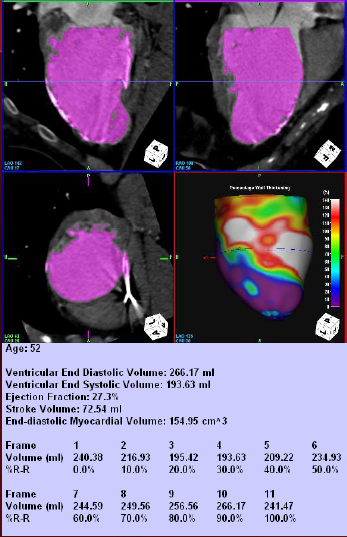 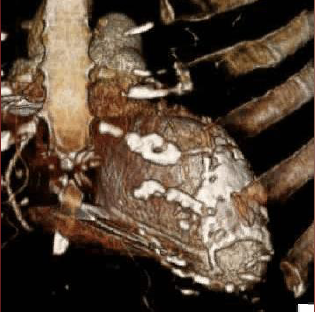 av.conferencearchives.com
37
Όγκος καρδιακής κοιλότητας
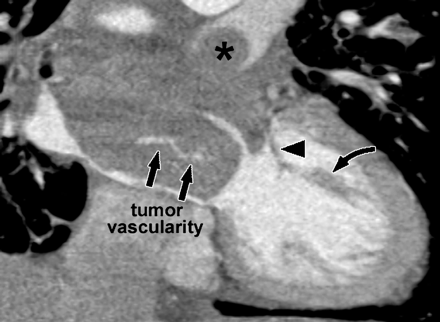 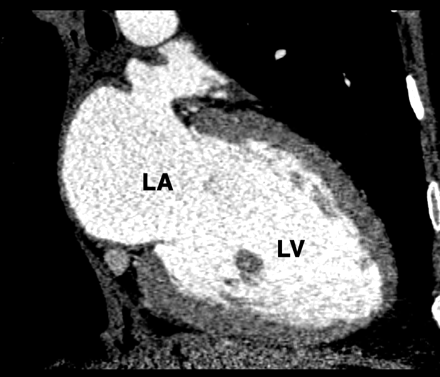 38
Τέλος Ενότητας
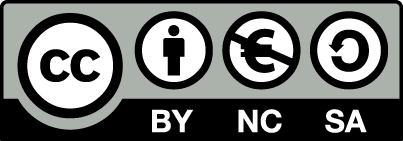 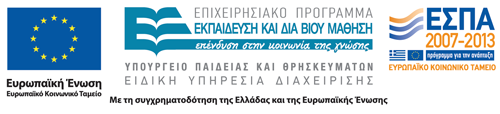 Σημειώματα
Σημείωμα Αναφοράς
Copyright Τεχνολογικό Εκπαιδευτικό Ίδρυμα Αθήνας, Γεωργία Οικονόμου 2014. Γεωργία Οικονόμου. «Ιατρική Απεικόνιση ΙΙΙ (Θ). Ενότητα 4: Αξονική Τομογραφία Καρδιάς». Έκδοση: 1.0. Αθήνα 2014. Διαθέσιμο από τη δικτυακή διεύθυνση: ocp.teiath.gr.
Σημείωμα Αδειοδότησης
Το παρόν υλικό διατίθεται με τους όρους της άδειας χρήσης Creative Commons Αναφορά, Μη Εμπορική Χρήση Παρόμοια Διανομή 4.0 [1] ή μεταγενέστερη, Διεθνής Έκδοση.   Εξαιρούνται τα αυτοτελή έργα τρίτων π.χ. φωτογραφίες, διαγράμματα κ.λ.π., τα οποία εμπεριέχονται σε αυτό. Οι όροι χρήσης των έργων τρίτων επεξηγούνται στη διαφάνεια  «Επεξήγηση όρων χρήσης έργων τρίτων». 
Τα έργα για τα οποία έχει ζητηθεί και δοθεί άδεια  αναφέρονται στο «Σημείωμα  Χρήσης Έργων Τρίτων».
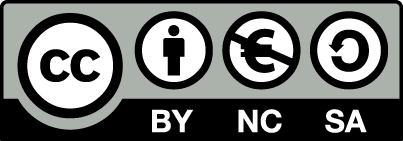 [1] http://creativecommons.org/licenses/by-nc-sa/4.0/ 
Ως Μη Εμπορική ορίζεται η χρήση:
που δεν περιλαμβάνει άμεσο ή έμμεσο οικονομικό όφελος από την χρήση του έργου, για το διανομέα του έργου και αδειοδόχο
που δεν περιλαμβάνει οικονομική συναλλαγή ως προϋπόθεση για τη χρήση ή πρόσβαση στο έργο
που δεν προσπορίζει στο διανομέα του έργου και αδειοδόχο έμμεσο οικονομικό όφελος (π.χ. διαφημίσεις) από την προβολή του έργου σε διαδικτυακό τόπο
Ο δικαιούχος μπορεί να παρέχει στον αδειοδόχο ξεχωριστή άδεια να χρησιμοποιεί το έργο για εμπορική χρήση, εφόσον αυτό του ζητηθεί.
Επεξήγηση όρων χρήσης έργων τρίτων
Δεν επιτρέπεται η επαναχρησιμοποίηση του έργου, παρά μόνο εάν ζητηθεί εκ νέου άδεια από το δημιουργό.
©
διαθέσιμο με άδεια CC-BY
Επιτρέπεται η επαναχρησιμοποίηση του έργου και η δημιουργία παραγώγων αυτού με απλή αναφορά του δημιουργού.
διαθέσιμο με άδεια CC-BY-SA
Επιτρέπεται η επαναχρησιμοποίηση του έργου με αναφορά του δημιουργού, και διάθεση του έργου ή του παράγωγου αυτού με την ίδια άδεια.
διαθέσιμο με άδεια CC-BY-ND
Επιτρέπεται η επαναχρησιμοποίηση του έργου με αναφορά του δημιουργού. 
Δεν επιτρέπεται η δημιουργία παραγώγων του έργου.
διαθέσιμο με άδεια CC-BY-NC
Επιτρέπεται η επαναχρησιμοποίηση του έργου με αναφορά του δημιουργού. 
Δεν επιτρέπεται η εμπορική χρήση του έργου.
Επιτρέπεται η επαναχρησιμοποίηση του έργου με αναφορά του δημιουργού.
και διάθεση του έργου ή του παράγωγου αυτού με την ίδια άδεια
Δεν επιτρέπεται η εμπορική χρήση του έργου.
διαθέσιμο με άδεια CC-BY-NC-SA
διαθέσιμο με άδεια CC-BY-NC-ND
Επιτρέπεται η επαναχρησιμοποίηση του έργου με αναφορά του δημιουργού.
Δεν επιτρέπεται η εμπορική χρήση του έργου και η δημιουργία παραγώγων του.
διαθέσιμο με άδεια 
CC0 Public Domain
Επιτρέπεται η επαναχρησιμοποίηση του έργου, η δημιουργία παραγώγων αυτού και η εμπορική του χρήση, χωρίς αναφορά του δημιουργού.
Επιτρέπεται η επαναχρησιμοποίηση του έργου, η δημιουργία παραγώγων αυτού και η εμπορική του χρήση, χωρίς αναφορά του δημιουργού.
διαθέσιμο ως κοινό κτήμα
χωρίς σήμανση
Συνήθως δεν επιτρέπεται η επαναχρησιμοποίηση του έργου.
Διατήρηση Σημειωμάτων
Οποιαδήποτε αναπαραγωγή ή διασκευή του υλικού θα πρέπει να συμπεριλαμβάνει:
το Σημείωμα Αναφοράς
το Σημείωμα Αδειοδότησης
τη δήλωση Διατήρησης Σημειωμάτων
το Σημείωμα Χρήσης Έργων Τρίτων (εφόσον υπάρχει)
μαζί με τους συνοδευόμενους υπερσυνδέσμους.
Χρηματοδότηση
Το παρόν εκπαιδευτικό υλικό έχει αναπτυχθεί στo πλαίσιo του εκπαιδευτικού έργου του διδάσκοντα.
Το έργο «Ανοικτά Ακαδημαϊκά Μαθήματα στο ΤΕΙ Αθηνών» έχει χρηματοδοτήσει μόνο την αναδιαμόρφωση του εκπαιδευτικού υλικού. 
Το έργο υλοποιείται στο πλαίσιο του Επιχειρησιακού Προγράμματος «Εκπαίδευση και Δια Βίου Μάθηση» και συγχρηματοδοτείται από την Ευρωπαϊκή Ένωση (Ευρωπαϊκό Κοινωνικό Ταμείο) και από εθνικούς πόρους.
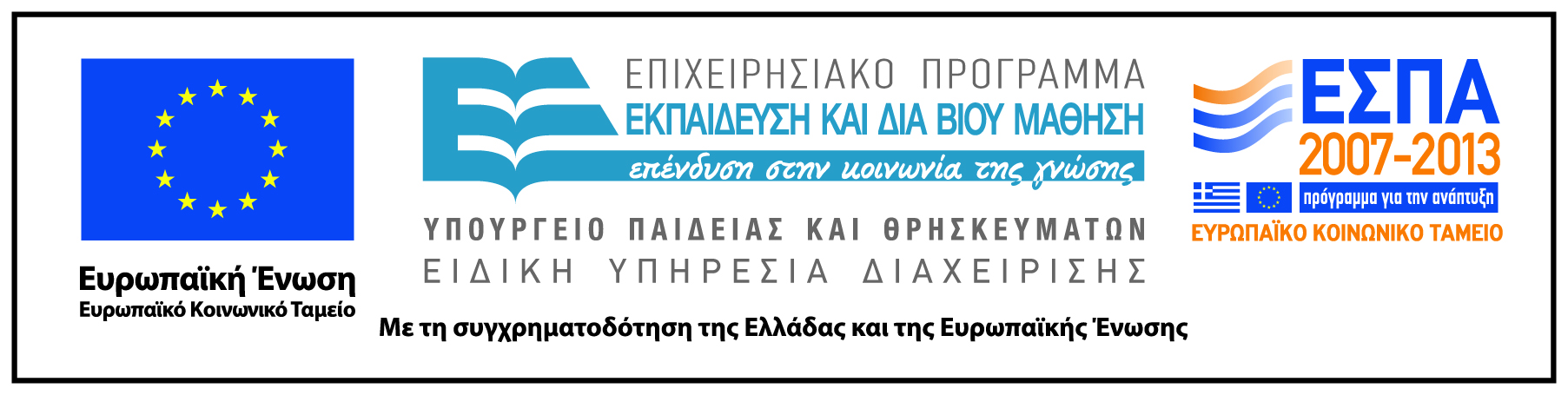